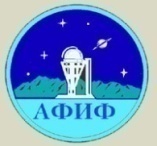 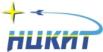 «Астрофизический институт им. В.Г. Фесенкова»
1
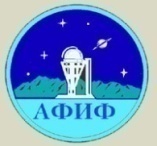 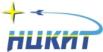 «Астрофизический институт им. В.Г. Фесенкова», Алматы
канд. физ-мат наук Шестакова Л.И., зав.лаб. ФЗ и Т
«Транзитные прохождения планетоидов около белого карлика WD1145+017 и их термическая эволюция»
В течение последних лет на Тянь-Шаньской астрономической обсерватории (ТШАО) ведется регулярный поиск и исследование новых переменных звезд на двух 1-м телескопах Zeiss-1000. 
В 2016 году по программе WET (Всемирный Наземный телескоп) на ТШАО  наблюдали белый карлик WD1145+017 (V =17.24m). 
В программу WET входит более 30 обсерваторий мира. 
Из обсерваторий бывшего СССР в ней участвуют Молетай (Литва, телескоп 1.65м), Терскол (Россия, 2м), Майданак (Узбекистан, 1.5м) и ТШАО ( 1м, Казахстан).
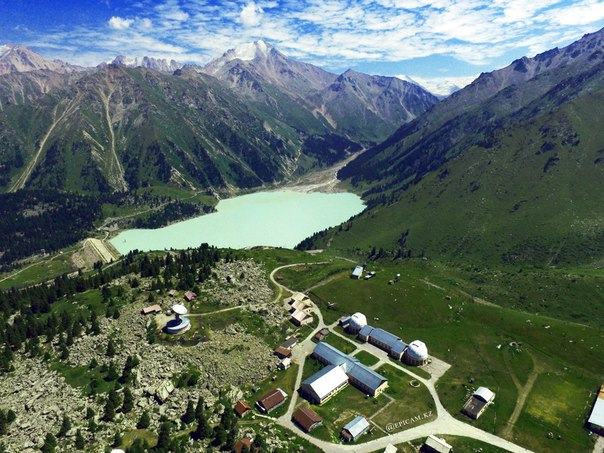 Наблюдения проводились с телескопом Zeiss-1000, диаметр зеркала 1000 мм, фокусное расстояние системы 8000 мм. Использовалась CCD камера ATIK16200 (4498x3596 пс, 6.0мкм, поле 10´). Обработка полученных изображений и фотометрия объектов проводились с использованием программы MaxIm DL5.
2
Что известно о белом карлике WD1145+017?
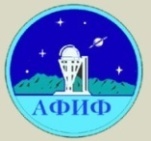 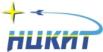 WD 1145 + 017 является белым карликом с гелиевой оболочкой, согласно наблюдениям космического телескопа Кеплер во время миссии НАСА, которую называют К2. После обработки данных K2 для WD 1145 + 017 получен транзитный сигнал с периодом 4,5 часа. С помощью анализа Фурье данных K2, в работе [1] определили пять более слабых дополнительных периодов от 4,5 до 5 часов. Обнаружено, что глубина и форма транзитов значительно различались в течение 80 дней наблюдений.
   Сильные транзитные прохождения, которые происходят каждые 4,5 часа, показывают различную глубину до 40% и асимметричные профили, что свидетельствует о небольшом объекте с кометным хвостом из пыльного материала. 
   Cпектр звезды показывает заметные линии от тяжелых элементов, таких как магний, алюминий, кремний, кальций, железо и никель. Данные этой системы подтверждает предположение о том, что тяжелые элементы, загрязняющие поверхность белых карликов, могут происходить из разрушенных скальных тел, таких как астероиды и малые планеты.
   До сих пор процесс срыва планетарного материала еще не наблюдался.
В работе [2] получены обширные фотометрические наблюдения белого карлика WD 1145 + 017: в течение 37 ночей, с ноября 2015 по январь 2016 г. с небольшими телескопами обнаружили 237 значительных провалов в кривой блеска. Периодограммы выявили значительную периодичность 4.5004 часов. 
  Найдены также многочисленные провалы на других орбитальных фазах. Их наличие объясняется присутствием фрагментов астероидов, движущихся по меньшим орбитам. Определена масса основного астероида ≈1023 г, или около 1/10 масса Цереры и параметры звезды, которые мы использовали в расчетах.
[1] Vanderburg A., Johnson J.A., Rappaport S, Bieryla A., Irwin J., et al. A Disintegrating Minor Planet Transiting a White Dwarf, Nature, V. 52, 2015, P.546–549. 
[2] Rappaport S., Gary B. L., Kaye T., Vanderburg A., Croll B., Benni P., Foote J.   MNRAS, 2016, V.458, N.4, P.3904 – 3917.
3
«Транзитные прохождения планетоидов около белого карлика WD1145+017 и их термическая эволюция»
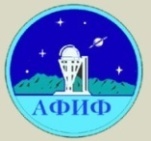 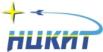 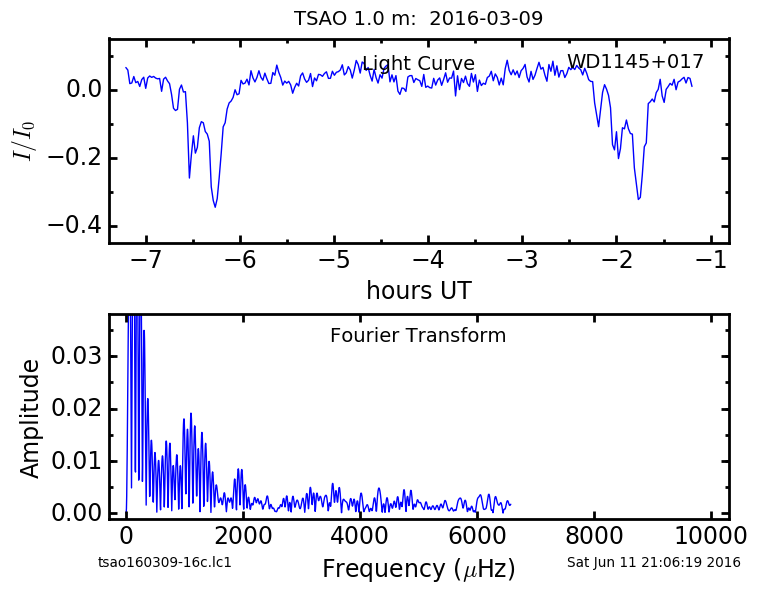 Кривые блеска белого карлика WD1145+017 полученные   на ТШАО в разные даты в 2016 году, подтвердили периодичность  прохождения планетоидов ~ 4.5 часа, вызывающие ослабление блеска звезды до 40%.
В феврале-апреле 2017 года на ТШАО проведена повторная серия наблюдений, где обнаружено изменение конфигурации транзитов, что свидетельствует о быстрой динамической эволюции системы.
Группа планетоидов в 2017 году разделилась, расстояние между группами  стало около 1.1 млн км. 
Вследствие близости орбиты группы планетоидов и их фрагментов к горячей звезде – белому карлику происходит также их термическая эволюция.
Кривая блеска белого карлика WD1145+017  полученная 26 февраля 2017 на ТШАО.
4
«Частотный анализ кривой блеска белого карлика WD1145+017»
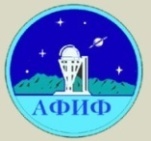 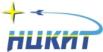 Проведен частотный анализ самого длинного ряда наблюдений 26.02.2017. Наблюдения проведены без фильтра. Отношение С/Ш ≈ 80-100. Анализировался ряд, где значения потока объекта делятся на значения потока звезды референта. 
Продолжительность наблюдений 7ч28м04с. Медианное значение шага выборки по времени 70.194 секунд, что соответствует частоте Найквиста ~ 615.44 циклов/сутки.
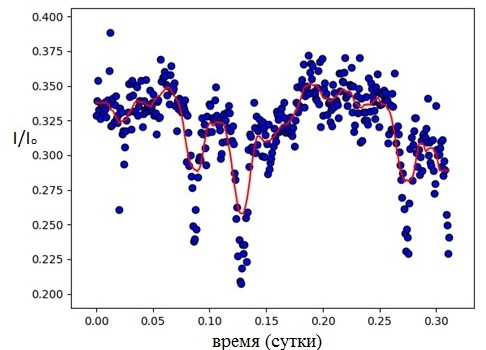 Спектральный анализ  проводился двумя методами: пакетом FAMIAS [3], где  используется алгоритм построения спектра мощности методом быстрого Фурье преобразования и независимо пакетом GATSPY [4], где используется алгоритм построения периодограммы методом   Lomb-Scargle.
Результаты анализа показывают, что основная периодичность вызвана  прохождением по диску карлика планетоида с осколками.
Временной ряд относительных потоков белого карлика WD1145+017, получен  26.02.2017. Красной линией на рисунке показано прохождение скользящего среднего.
5
[3] Zima W. Communications in Asteroseismology, 2008, V.155, 121p.    http://www.univie.ac.at/tops/CoAst/archive/cia155.pdf 
[4] Vander Plas J.T., Ivezić Ž. The Astrophysical Journal, 2015, V. 812,  P.15
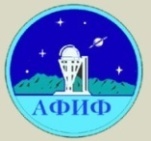 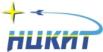 «Частотный анализ кривой блеска белого карлика WD1145+017»
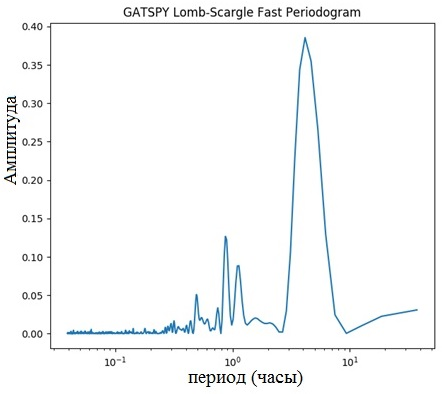 В таблице даны результаты спектрального анализа, полученные двумя методами:   Спектральный анализ  проводился пакетом FAMIAS [3] и независимо пакетом GATSPY [4].
Периодограмма полученная  по наблюдениям 26 февраля 2017 (ТШАО).
Результаты частотного анализа показывают, что среднее значение частоты 5.7912 циклов в сутки, что соответствует периоду 4.1442 часа. 
Обнаружены также 3 моды колебаний с частотами от 27 до 48.7 циклов в сутки, не являющиеся  собственными колебаниями белого карлика, периоды колебаний белых карликов лежат в пределах от 100 до 1000 секунд, то есть по частоте от 86.4 до 864.0 циклов/сутки).
6
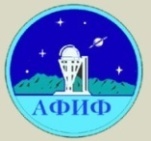 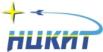 «Частотный анализ кривой блеска белого карлика WD1145+017»
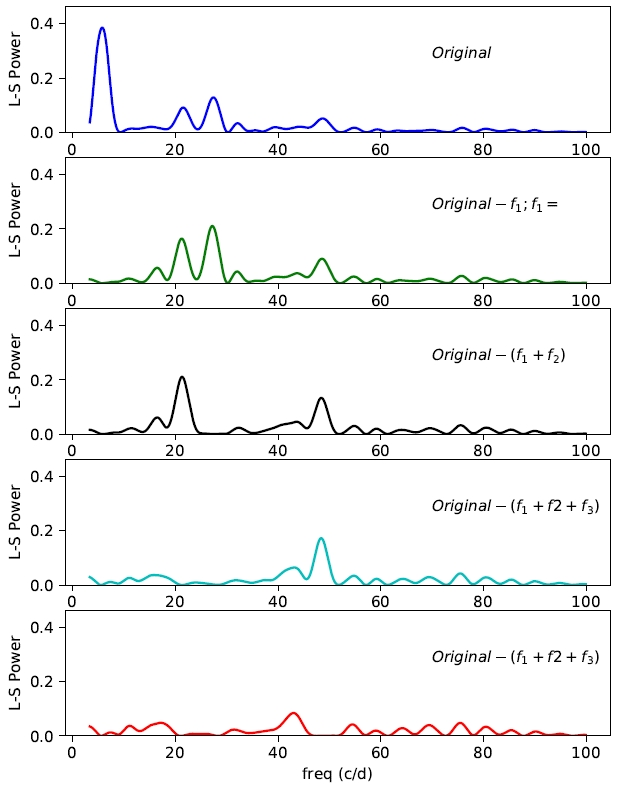 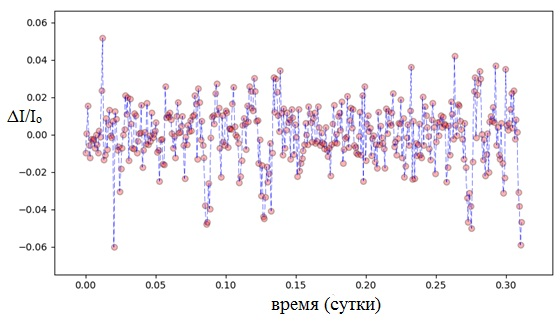 Временной ряд, получен в результате вычитания из первоначального ряда (26.02.2017)  его аппроксимации сглаженным средним  по 18 точкам (красная линия на  5-м слайде).
Временная выборка нашего ряда позволяет исследовать периодограмму до частоты приблизительно 600 циклов/сутки. 

Для обнаружения возможного присутствия собственных колебаний белого карлика мы исследовали остаточный временной ряд.
Периодограммы с последовательным "отбеливанием" от компонент с соответствующими обнаруженными частотами.
7
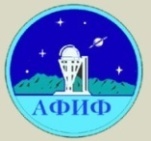 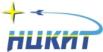 «Частотный анализ кривой блеска белого карлика WD1145+017»
Периодограмма остаточного ряда с индикацией обнаруженных периодов собственных колебаний белого карлика
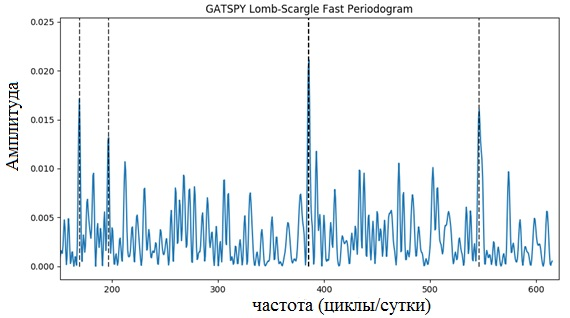 Частотный анализ остаточной временной серии проводился в диапазоне от 150 до 600 циклов/сутки.
Результат: Возможные обнаруженные моды собственных колебаний белого карлика имеют частоты: g1 = 169.0450, g2 = 196.4138, g3 = 385.4307 и g4 = 546.1339, что соответствует периодам П1 = 511.10644 сек., П2 = 439.8876 сек., П3 = 224.1648 сек. и П4 = 158.203 сек. соответственно.
8
«Транзитные прохождения планетоидов около белого карлика WD1145+017 и их термическая эволюция»
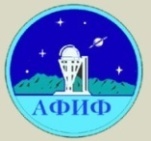 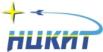 По результатам наблюдений пыли в Солнечной системе  получено, что материалом, наиболее удовлетворяющим наблюдениям, является базальт.  Для оценок времени жизни планетоидов около белого карлика выбраны свойства испарения базальтового материала.
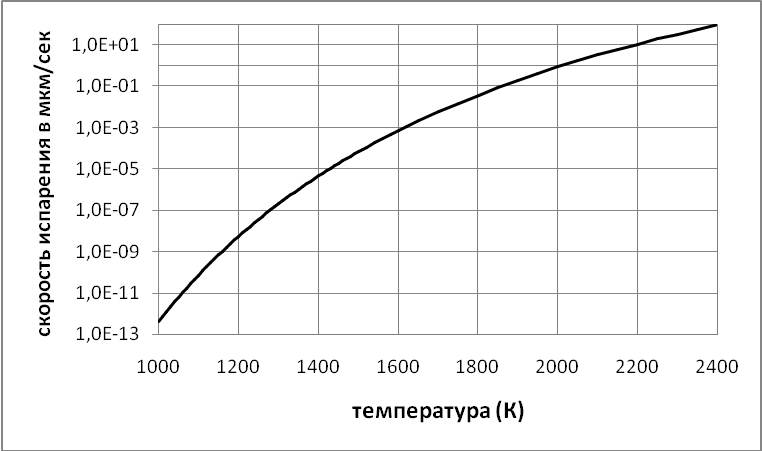 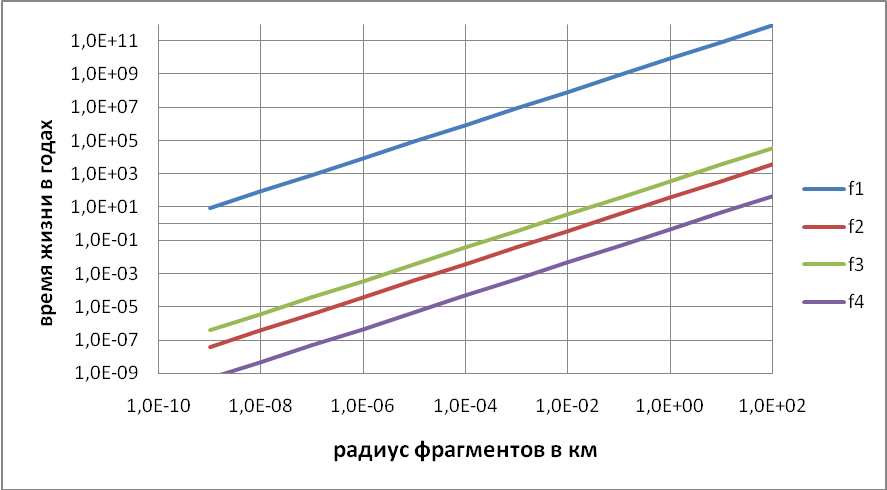 Скорость уменьшения радиуса базальтовых частиц в процессе испарения в зависимости от температуры.
Время жизни фрагментов различных радиусов на орбитах, соответствующих найденным частотам
Согласно нашим расчетам  на всех вновь обнаруженных орбитальных периодах тела, радиусами меньше 10м, испаряются в пределах 1 года, тела радиусами 1 км могут просуществовать от 0.3(f4)  до 370(f3) лет.
9
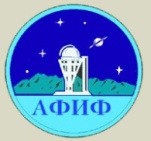 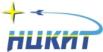 «Астрофизический институт им. В.Г. Фесенкова»
Спасибо за внимание!
10